PHY131H1S  - Class 7
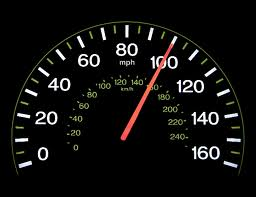 Today:
Review for tomorrow’s test
In EX100, 6:00 – 7:30pm
On Chapters 1-3, Error Analysis Mini-Document, and Sections 4.1 through 4.4.
Bring a calculator and one 8.5x11’ aid sheet which you prepare, double-sided
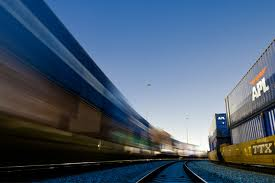 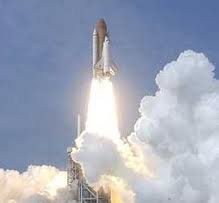 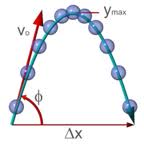 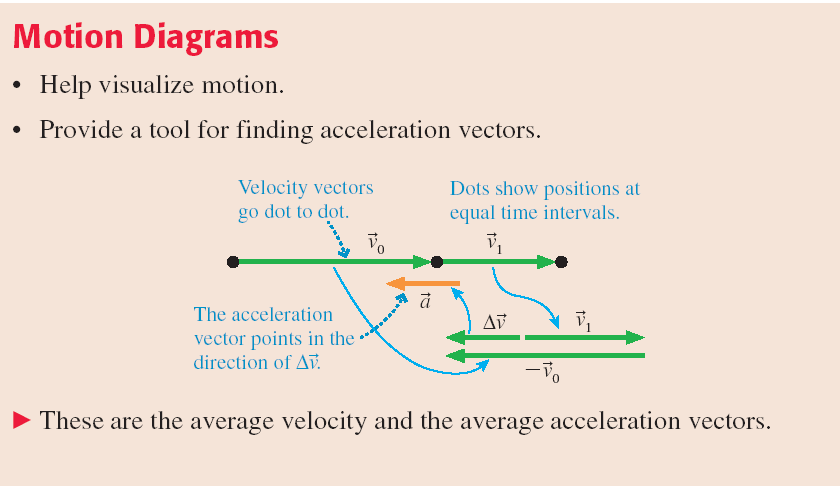 A particle moves
[Speaker Notes: Answer: E]
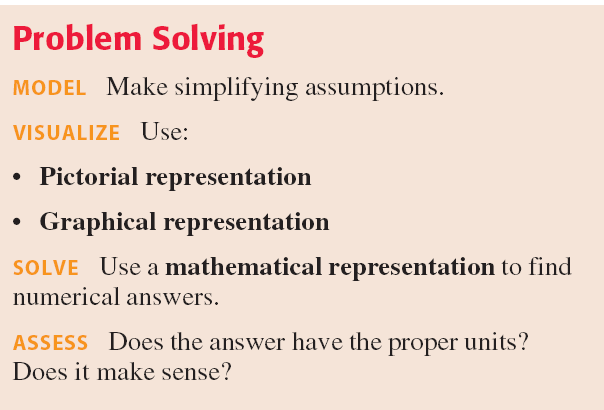 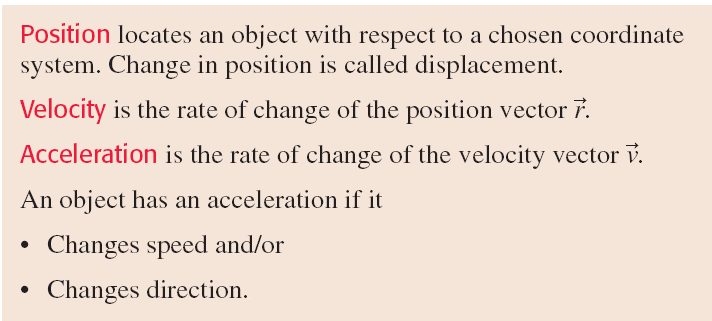 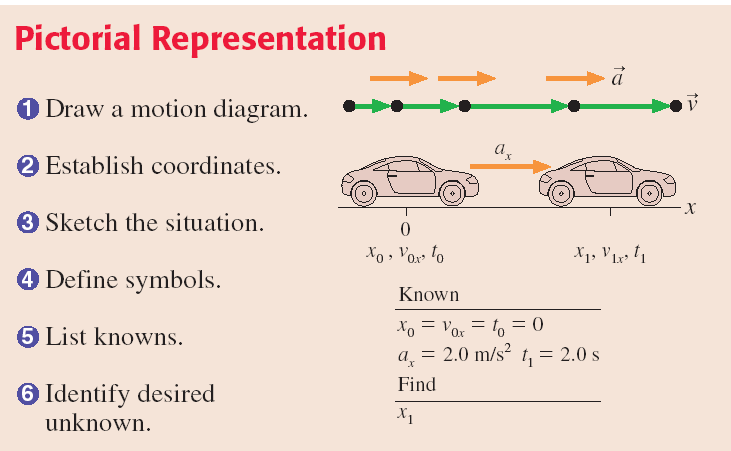 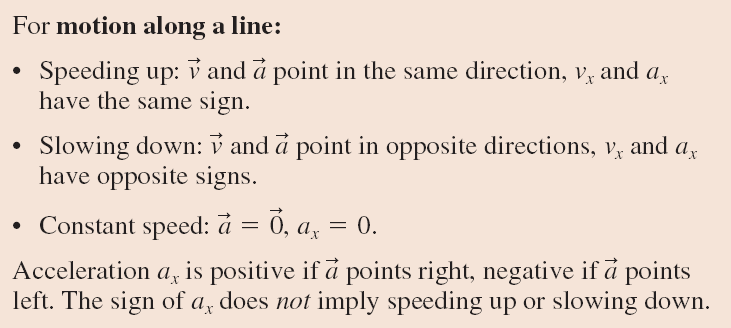 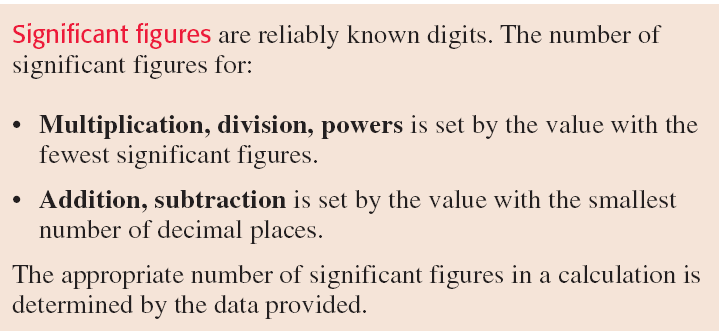 The Gaussian:
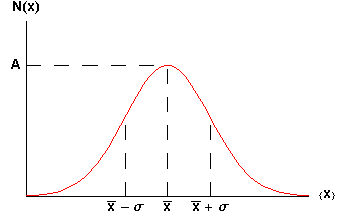 68% of data between the dotted lines on the graph.
Mean and Standard Deviation of a set of numbers
Repeat the same measurement N times.  You measure the values x1, x2, x3, …, xN.  In other words, you measure xi, where i is an index which ranges from 1 up to N.
The estimated mean is
The estimated standard deviation is
You can estimate that σ is the error in any individual measurement xi :   Δxi = σ.
Propagation of Errors
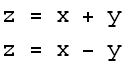 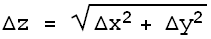 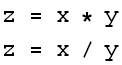 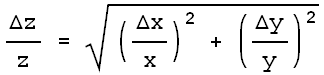 z = A x
Δz = A Δx
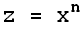 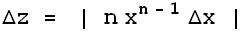 Repeated Measurements
Repeated n times
Each individual measurement has an error of precision Dx
Motion with Constant Acceleration:another useful equation!
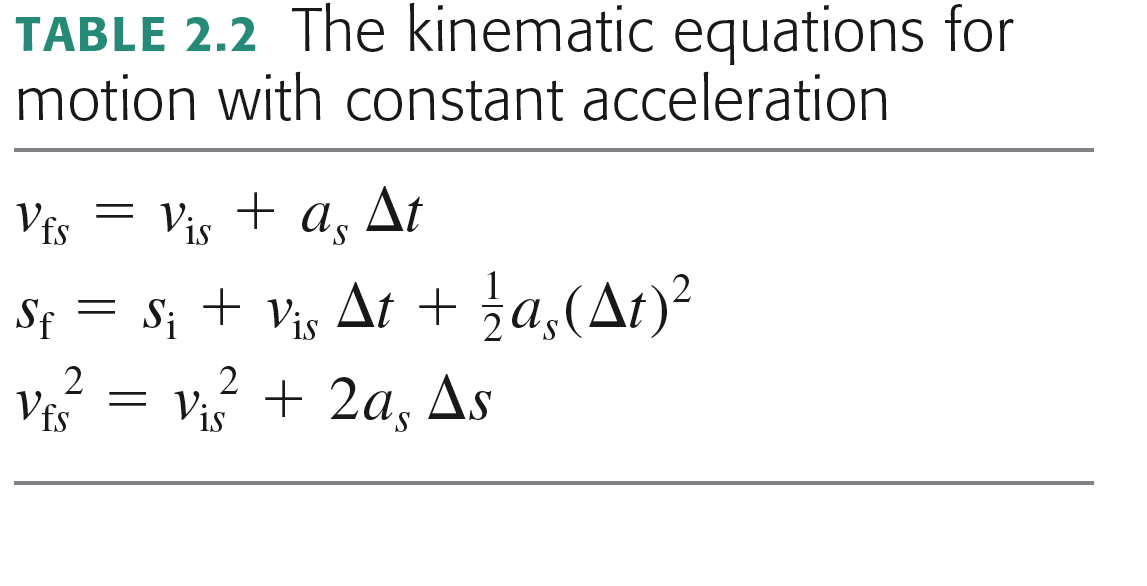 Does not contain si or sf  !
Does not contain vfs !
Does not contain Dt !
Does not contain as!  (..but it does require that as is a constant.)
This is just the average speed.
Projectile Motion Example
A car drives off a cliff of height d with speed v0.
The ground is horizontal both at the top and bottom of the cliff.
How far from the base of the cliff does the car land?
Before Class 8 on Wednesday
Test is tomorrow!  EX100, 6:00pm.
On Chs. 1-3, Error Analysis, and Sections 4.1 through 4.4.
Bring a calculator and one 8.5x11’ aid sheet which you prepare, double-sided
By Wednesday, please finish reading Chapter 4
Something to think about:  You are driving North Highway 427, on the smoothly curving part that will join to the Westbound 401.  Your speedometer is constant at 115 km/hr.  Your steering wheel is not rotating, but it is turned to the left to follow the curve of the highway.  Are you accelerating?  If so, in what direction?